Презентация к уроку окружающего мира, 1 класс УМК «Школа России»
« Почему нужно есть много овощей и фруктов?»
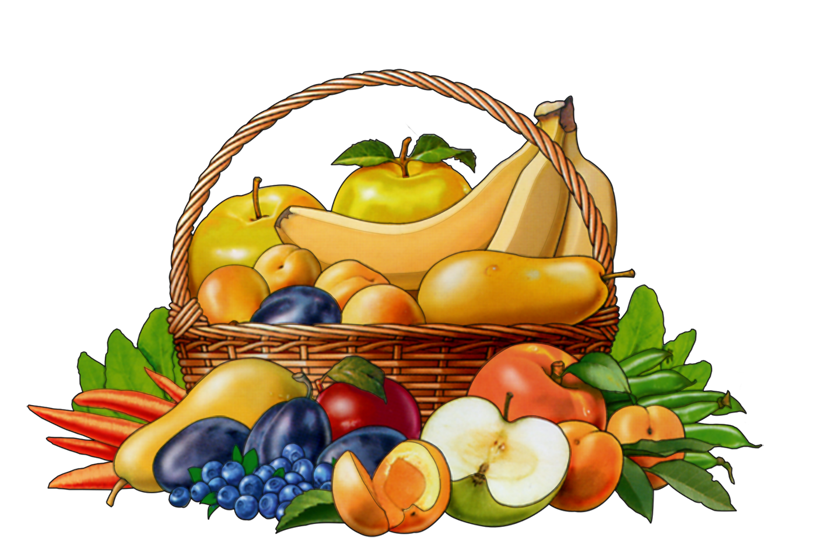 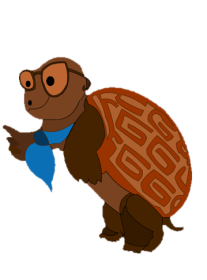 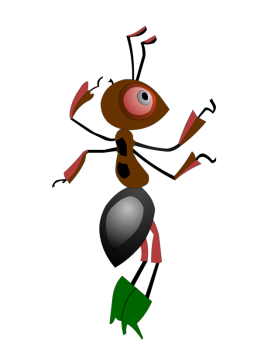 А представьте-ка, что мы долго гуляли по лесу вместе с Муравьишкой и очень проголодались. Поэтому давайте поговорим о еде. Что вы любите есть?
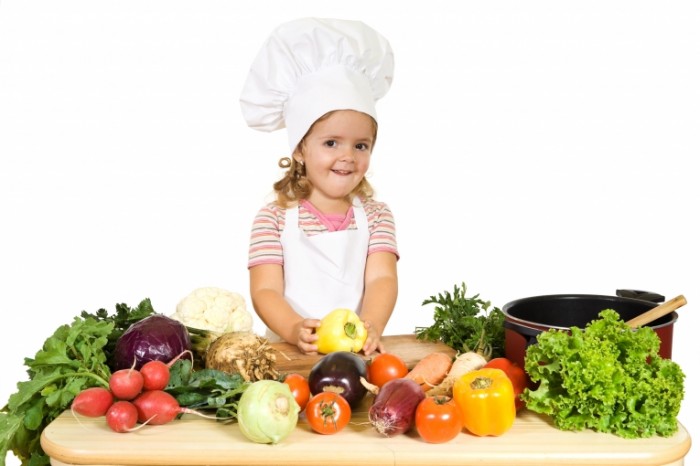 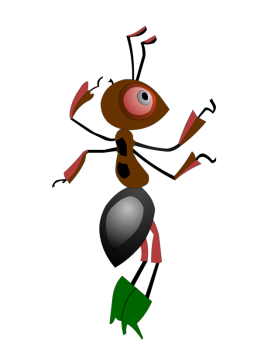 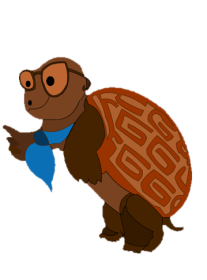 Овощи растут в огороде на грядках. Обычно несладкие.
Фрукты растут в саду.
Обычно сладкие.
Вы назвали большое количество овощей и фруктов
А давайте попробуем определить в чём
 их отличие?
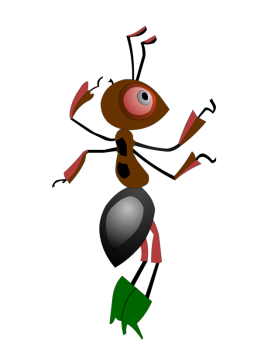 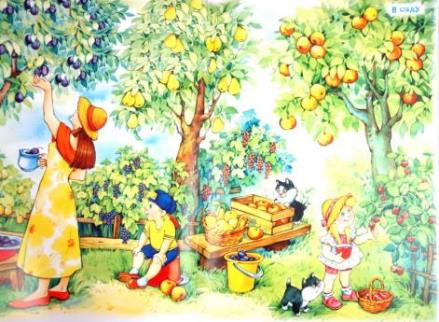 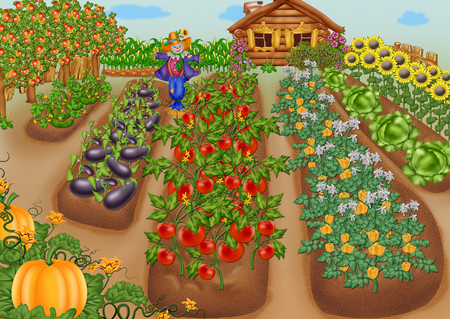 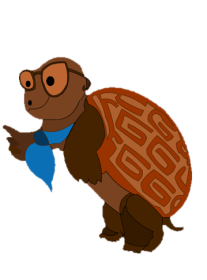 Овощи — большая группа растений,
 выращиваемых человеком для еды. Раньше их называли огородными, так как росли они на огородах. Овощные растения — основной
 источник витаминов.
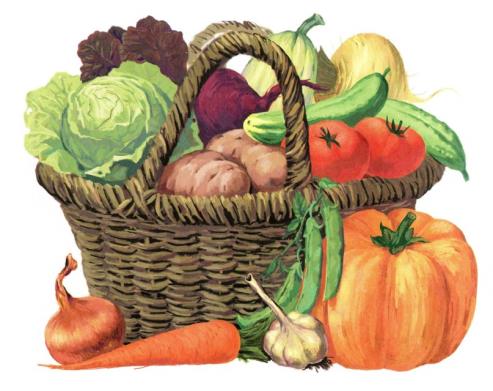 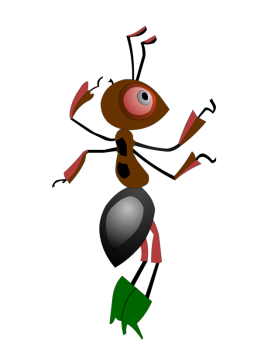 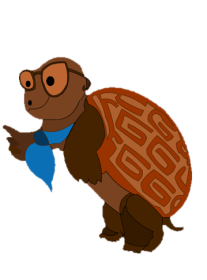 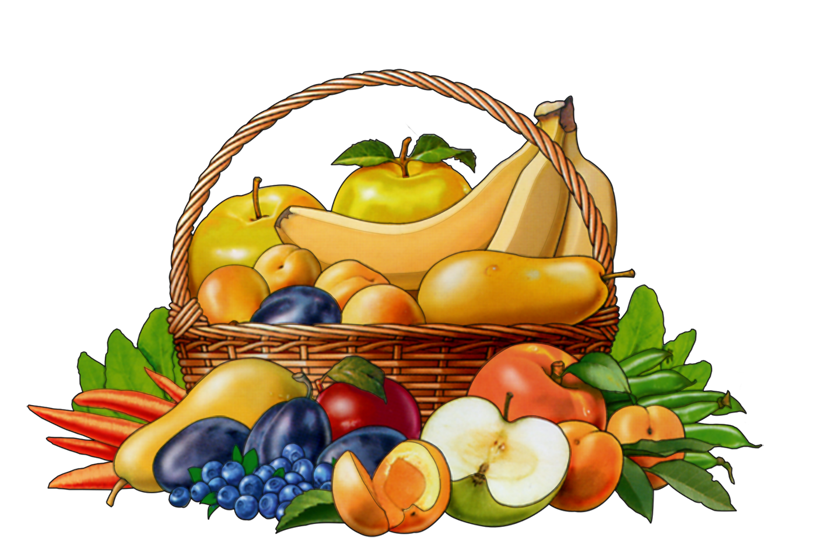 Фрукты— сочные съедобные плоды дерева 
или кустарника. Фрукты являются важной составляющей пищи человека и многих животных.
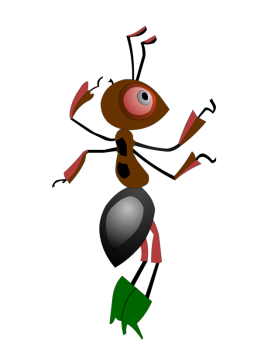 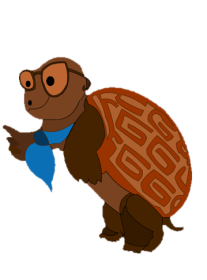 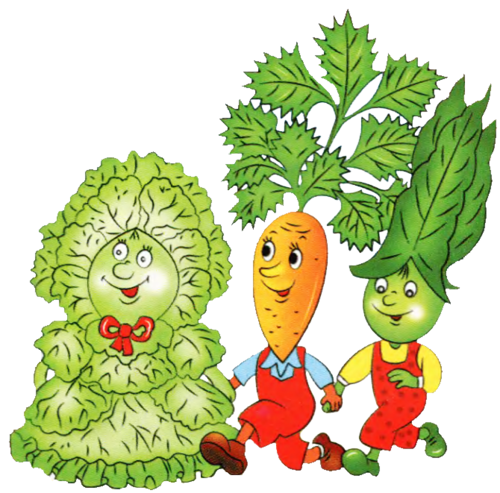 Помогите мне, ребята, выполнить 
задания, которые приготовила Мудрая Черепаха.
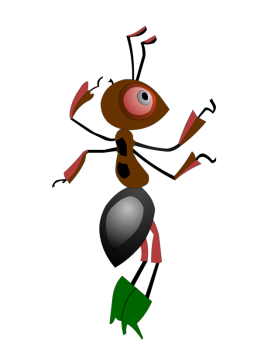 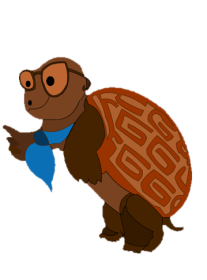 Собери в корзинку овощи
Ошибка! 
Это фрукт.
Ошибка! 
Это фрукт.
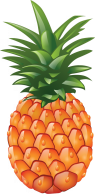 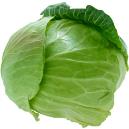 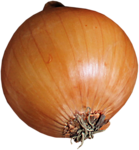 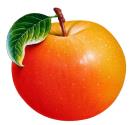 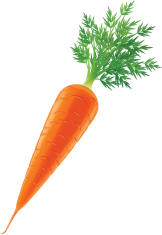 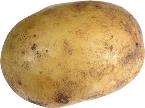 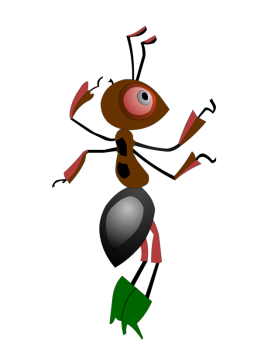 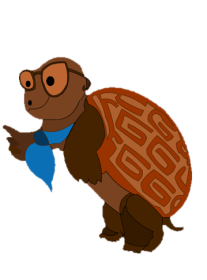 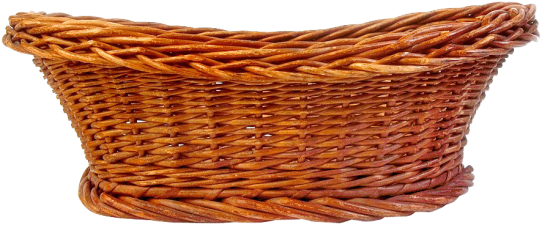 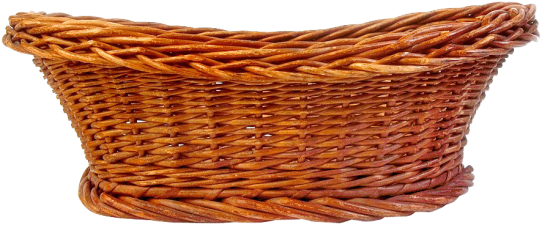 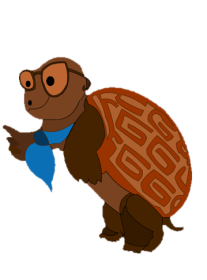 Собери в корзинку фрукты
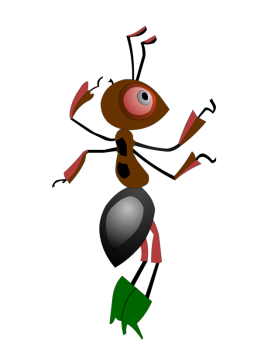 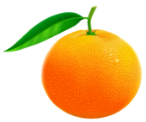 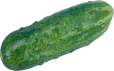 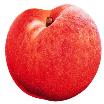 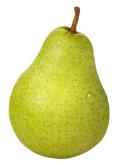 Ошибка: это 
овощ!
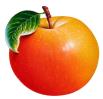 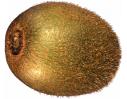 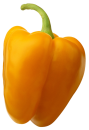 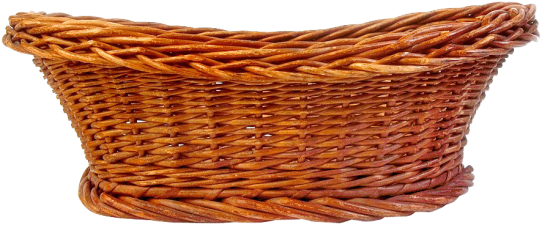 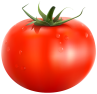 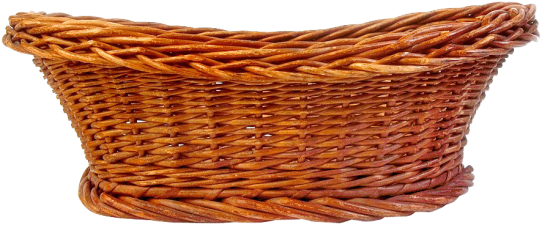 Ошибка: это 
овощ!
Ошибка: это 
овощ!
[Speaker Notes: корзинка]
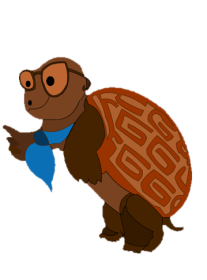 Собери в корзинку ягоды
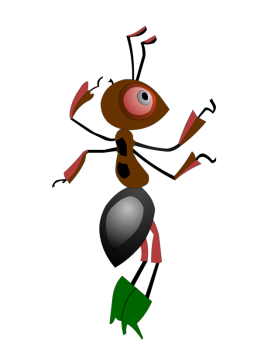 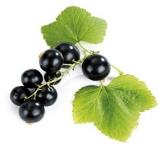 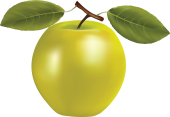 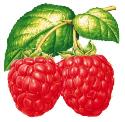 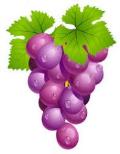 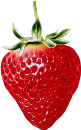 Ошибка: это 
фрукт!
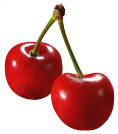 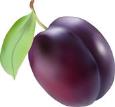 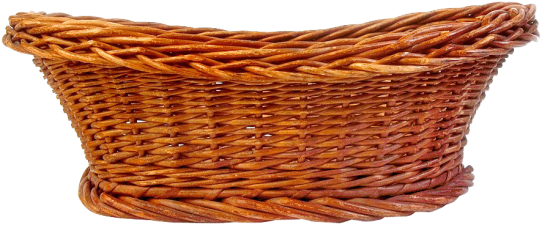 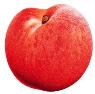 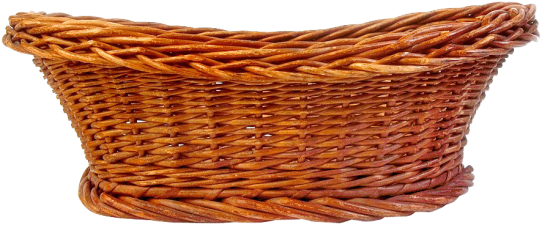 Ошибка: это 
фрукт!
Ошибка: это 
фрукт!
[Speaker Notes: корзинка]
жми на вопрос
Ребята , Мудрая Черепаха сказала : «Овощные растения — основной источник витаминов». А что такое витамины?
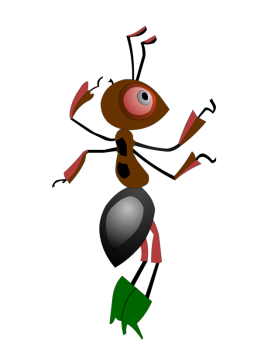 Это вещества, необходимые для поддержания здоровья нашего организма. Этих веществ много именно в овощах и фруктах. В каких именно? Познакомимся с некоторыми из них.
Жмите на яблоко.
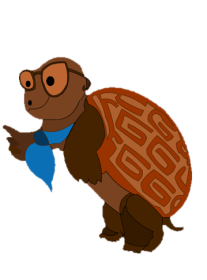 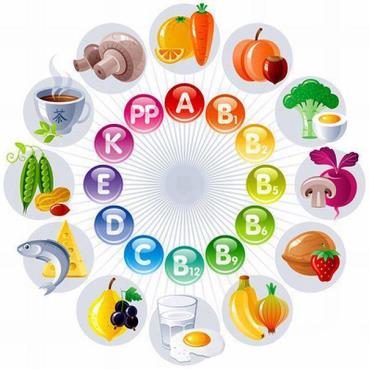 Этот витамин необходим
 для роста, 
для зрения и крепких зубов. Содержится в моркови, капусте, зелёном луке.
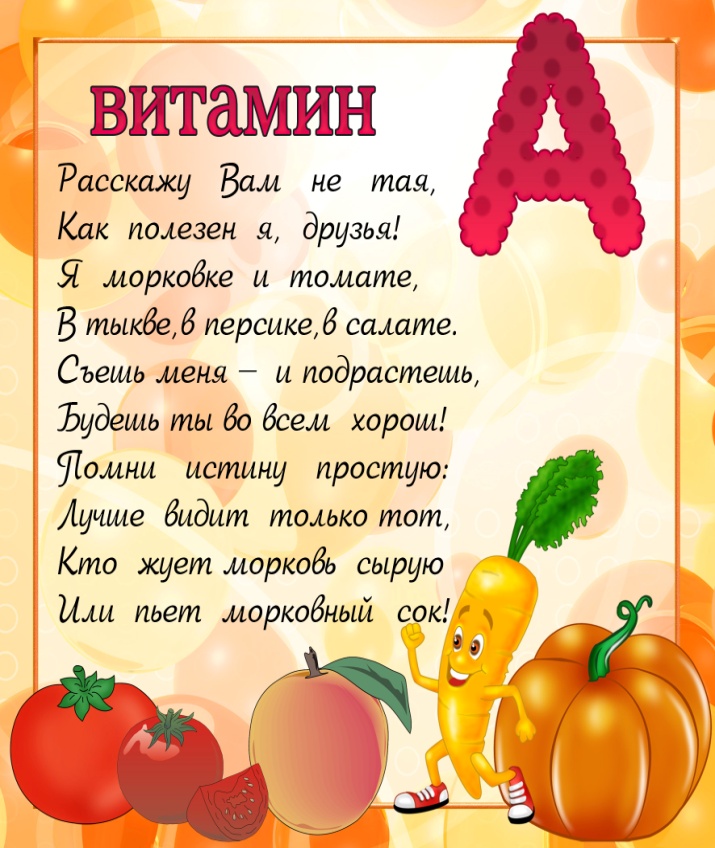 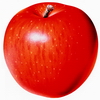 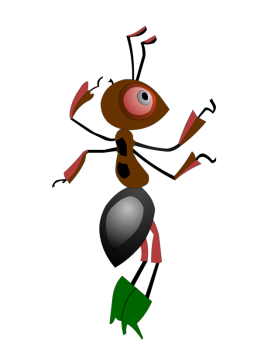 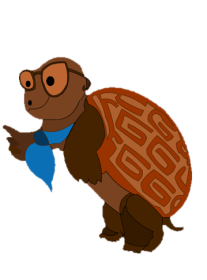 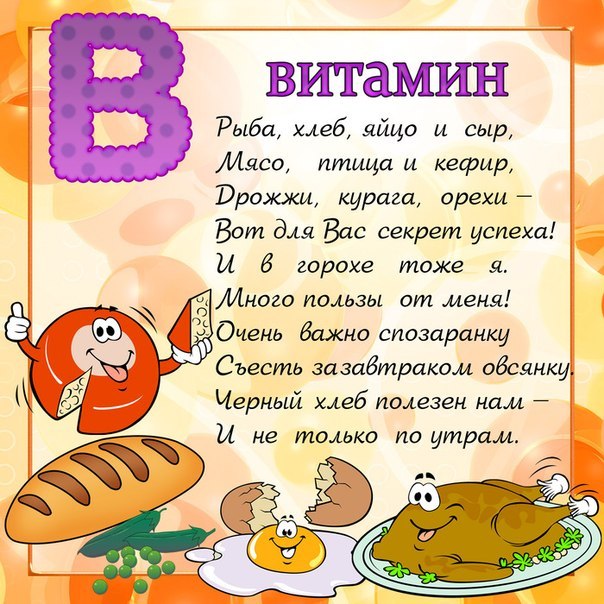 Этот витамин необходим
 для хорошего аппетита, 
помогает быть сильным. 
Содержится в свёкле, репе, редьке.
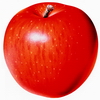 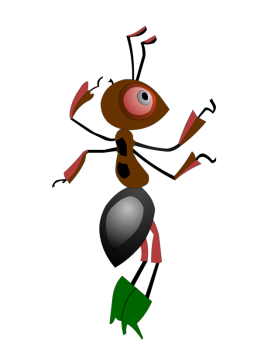 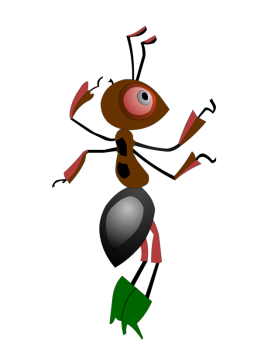 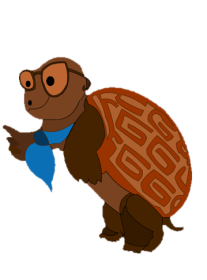 Этот витамин укрепляет весь организм, защищает его от простуды. 
Содержится в луке, чесноке, помидоре, апельсине, лимоне .
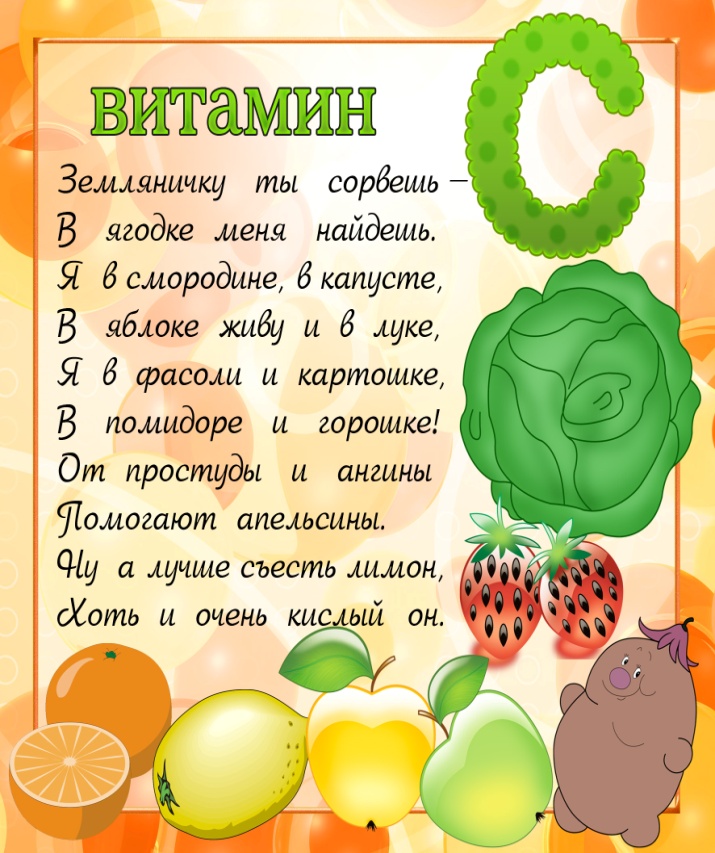 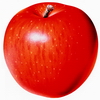 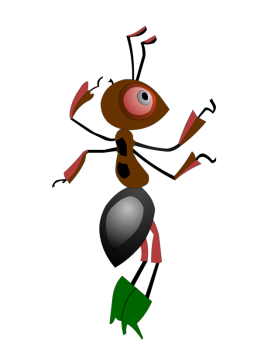 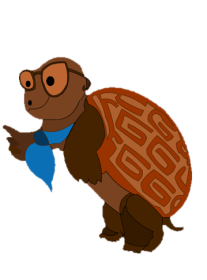 Ребята!
Овощей и фруктов нужно есть как можно больше, потому что в них много витаминов и других полезных веществ. Без витаминов человек болеет!
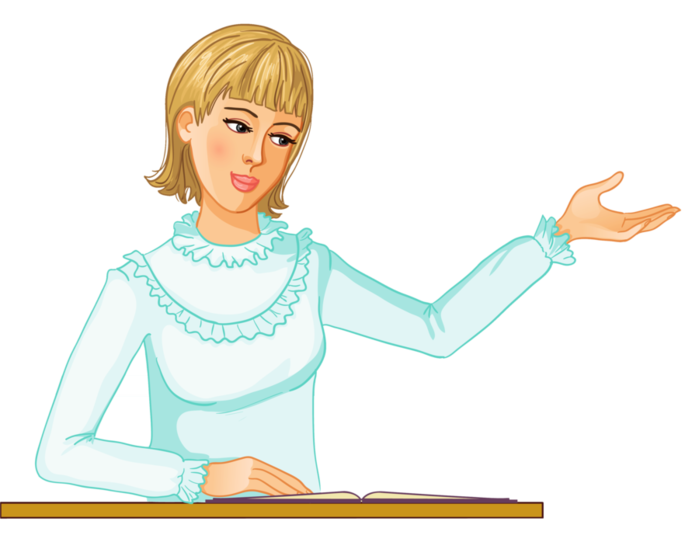 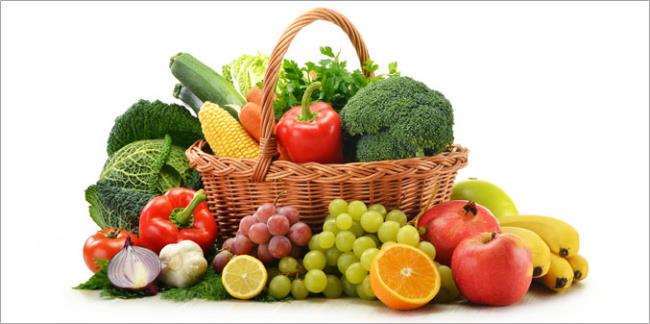 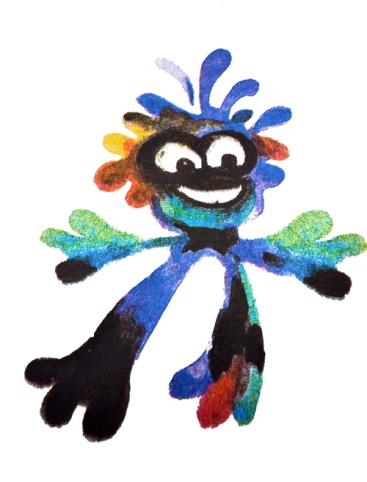 Ребята! Узнал Муравьишка, что морковка очень полезна и побежал за ней в огород. Но тут появилась… Чему это она так обрадовалась?
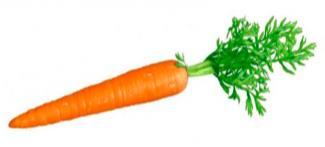 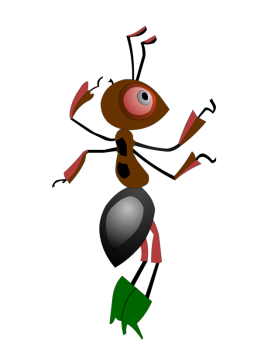 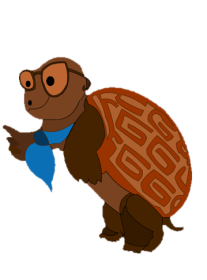 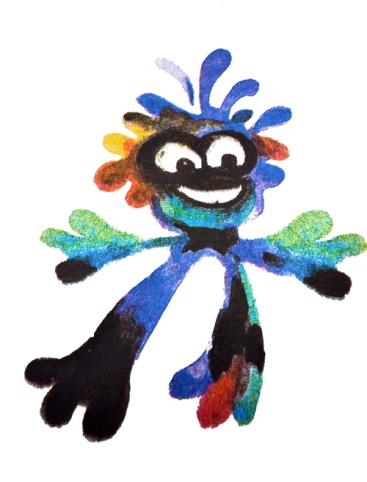 Ребята! Но зря Злючка-Грязючка сюда прибежала. Муравьишка знает очень важное правило. Как вы думаете, какое?
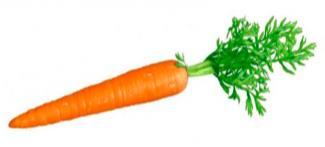 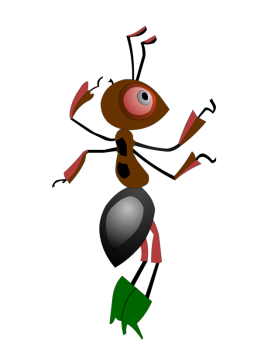 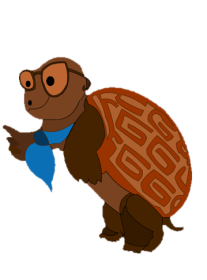 Ребята!
Не забывайте перед едой хорошо мыть овощи и фрукты!
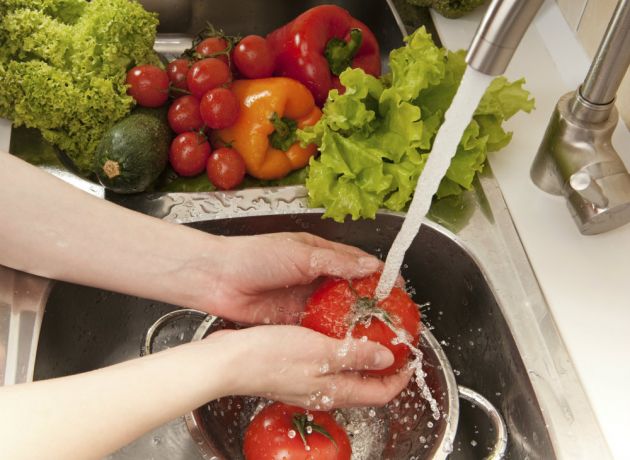 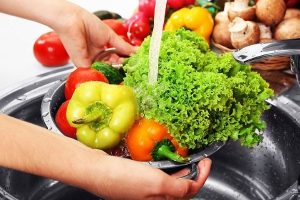 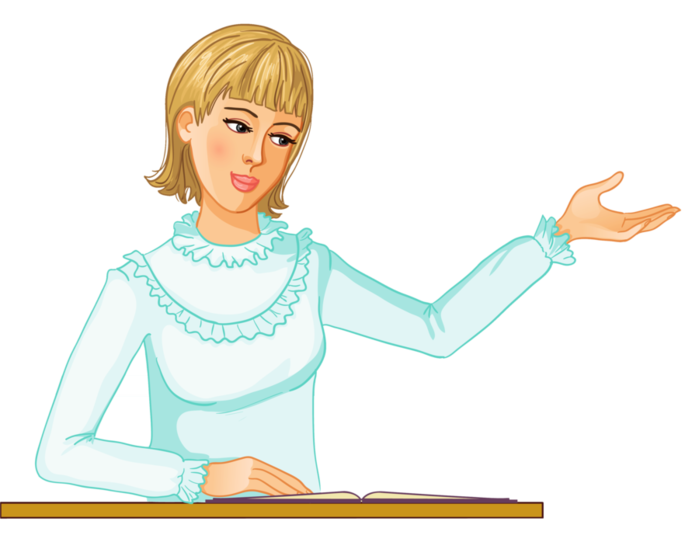 Ребята! Помогите Черепахе сварить борщ, а Муравьишке-компот.
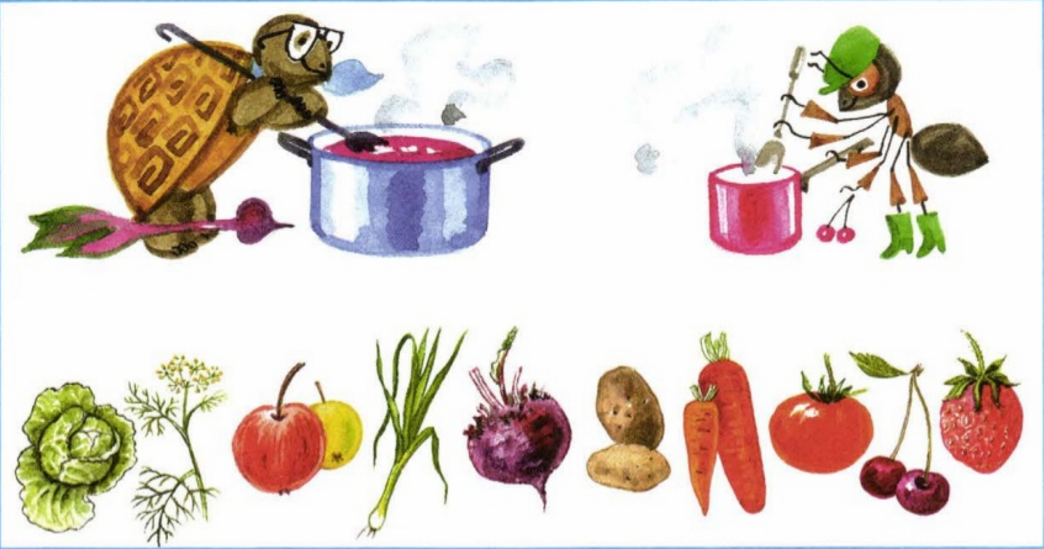 КОМПОТ
БОРЩ
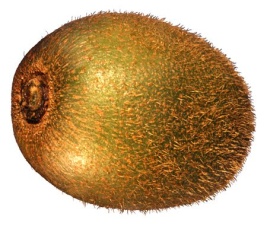 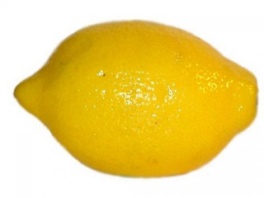 ?
?
1
Л
И
М
Н
2
О
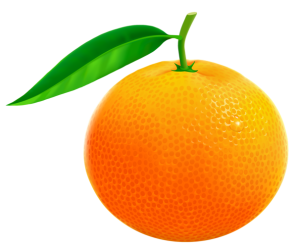 К
И
В
И
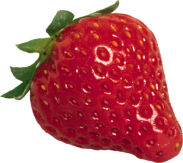 В
И
К
Т
О
Р
И
Я
?
3
?
М
А
Н
Д
А
Р
И
Н
4
М
А
Л
И
Н
А
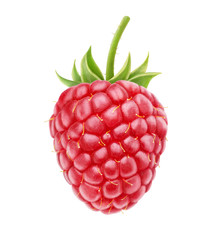 ?
5
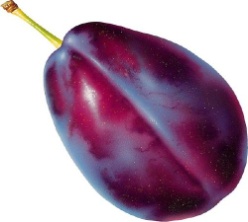 С
Л
И
В
А
?
6
А
Н
А
Н
А
С
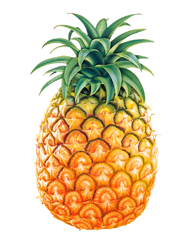 7
К
Р
Ы
Ж
О
В
Н
И
К
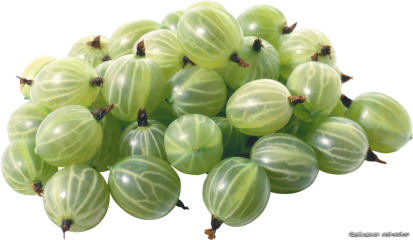 ?
8
?
Разгадайте кроссворд.
Нажмите на цифру. Появится картинка, отгадайте что это?  Нажмите на знак вопроса. Появится отгадка.
 (Примечание: 3 вопрос- самый известный сорт клубники)
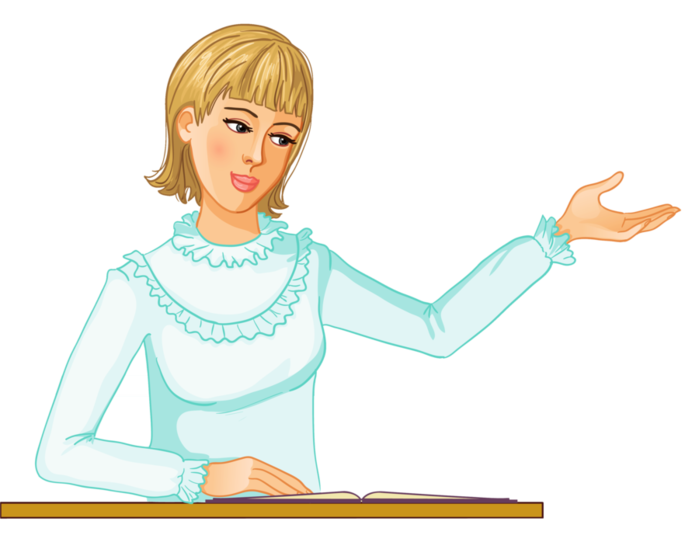 Спасибо, дети, 
за урок!